Economy and Trade school
Prijepolje, Serbia
USB TEAM
Production and trade of male and female fashion items and cosmetic products
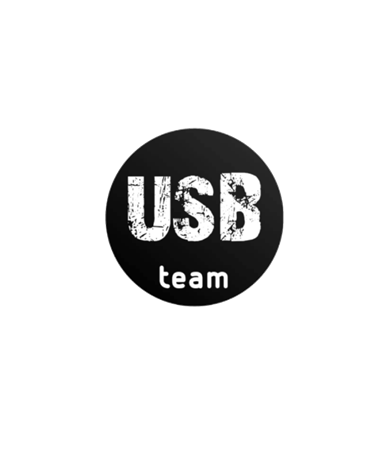 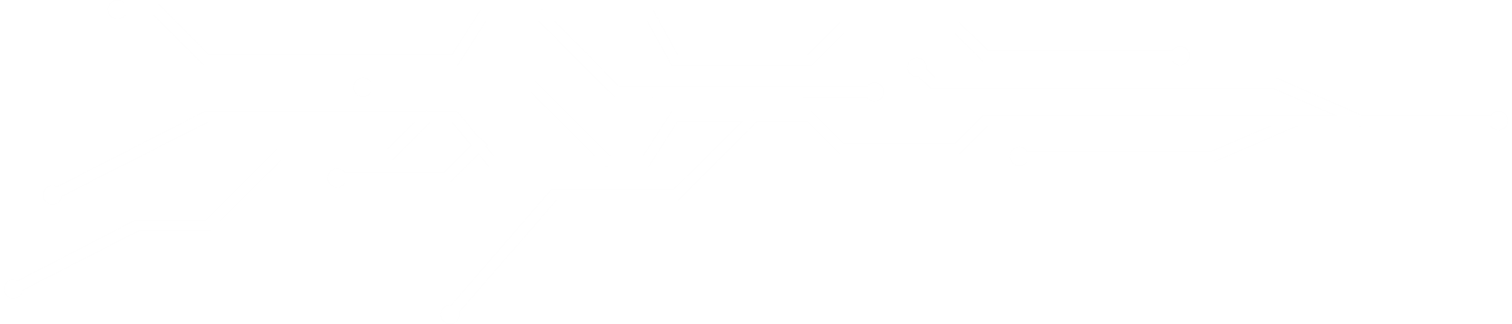 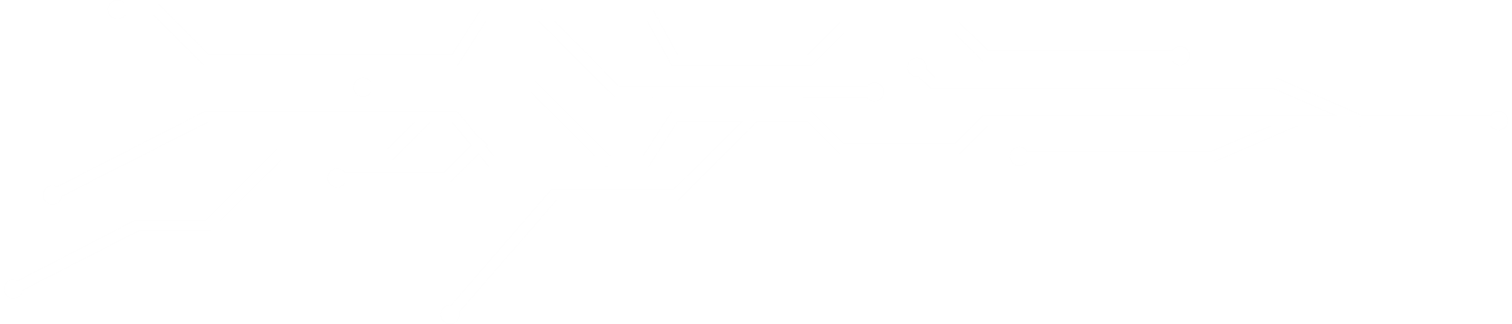 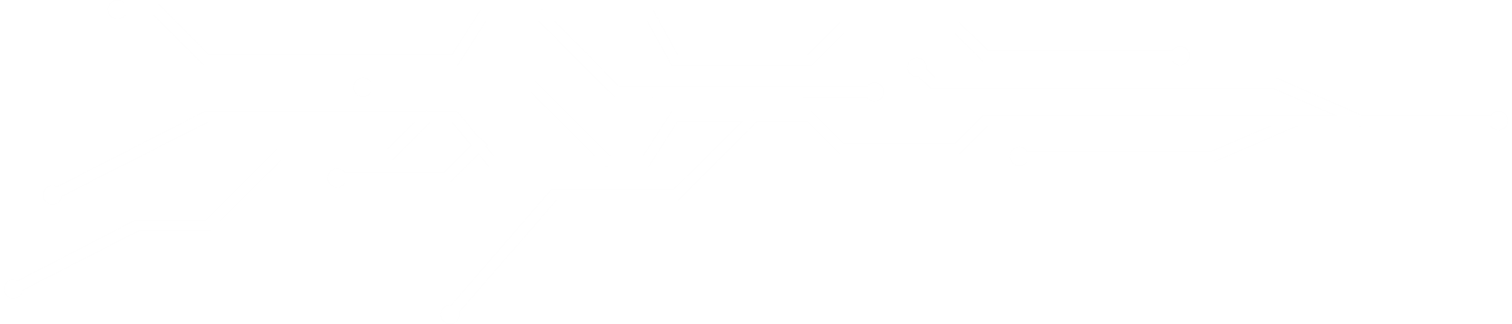 CONNECT!
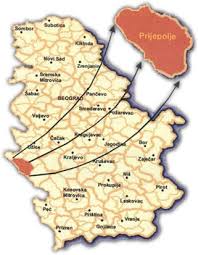 WHO WE ARE?
Student company "USB team" is formed on December 19, 2017. in the 
Economic and Trade School located in
Southeast Europe, in country Serbia, Prijepolje.
The purpose of the company is 
to bring together a fresh inspiration.
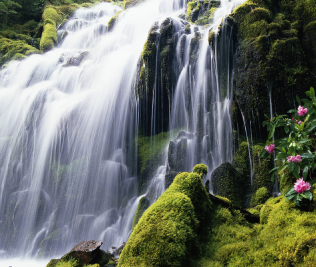 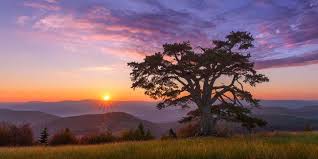 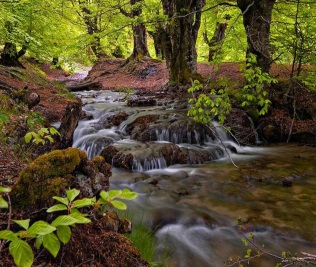 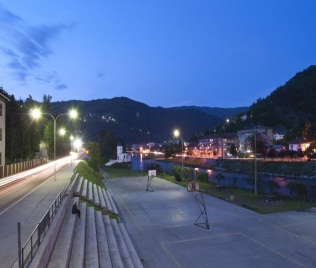 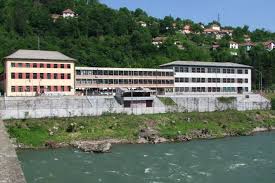 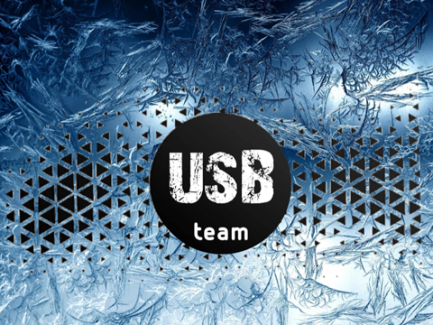 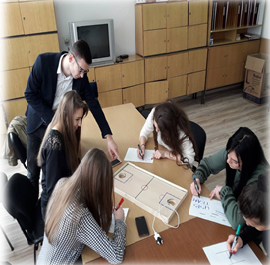 HOW DID WE GET THIS IDEA?
We were thinking about what we could offer on the market, while attracting the attention of customers and achieving our common interests.

We looked at people around us, we talked with friends, we watched personal interests.
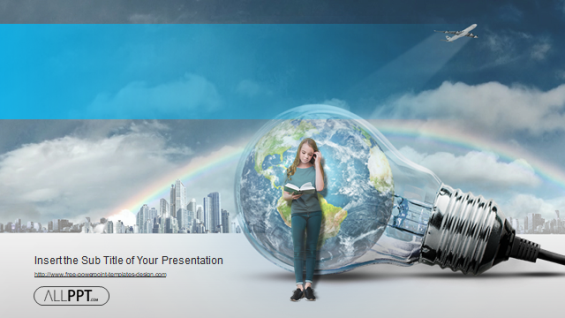 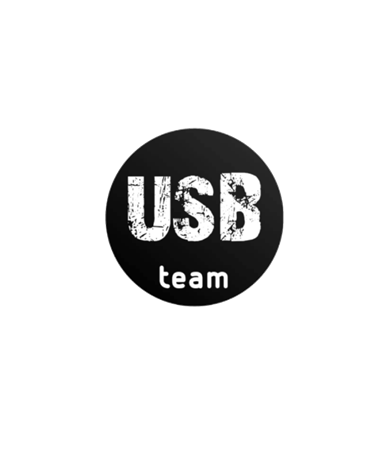 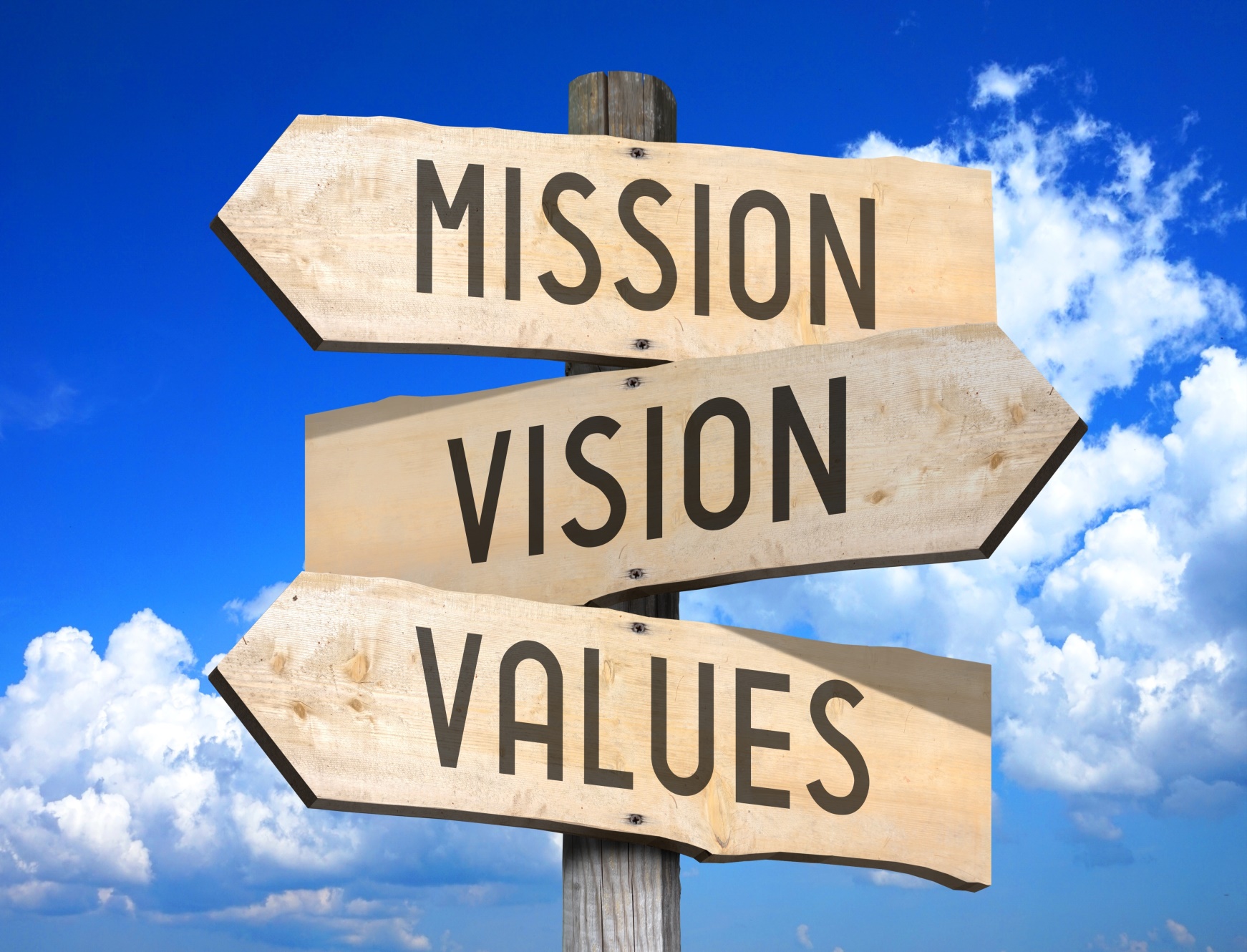 MISSION AND VISION
Mission of our company is that our originality attracts people with the finest tastes to find what suits them the best.

The vision of our company is the product which was created andplaced on the market.
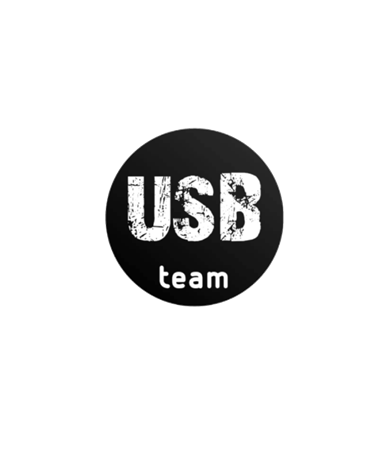 GOALS
There is no harm in repeating a good thing.
Increase in sales
Improving promotional activities of the company
Improvement of distribution
Sales improvement
Training of professional staff
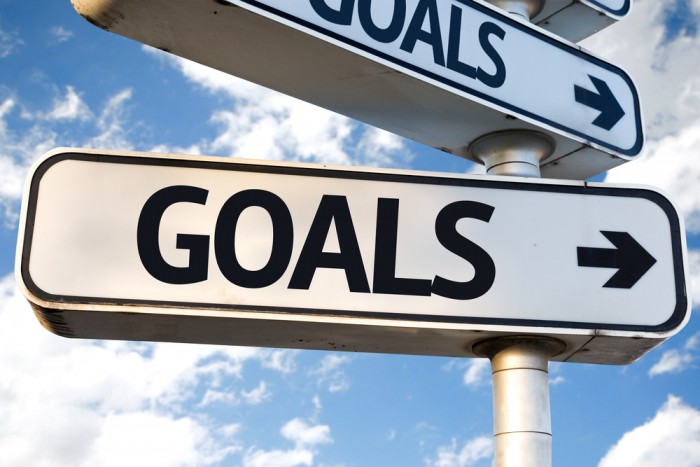 Strengthening the leadership position
Creating a positive image and a strong brand
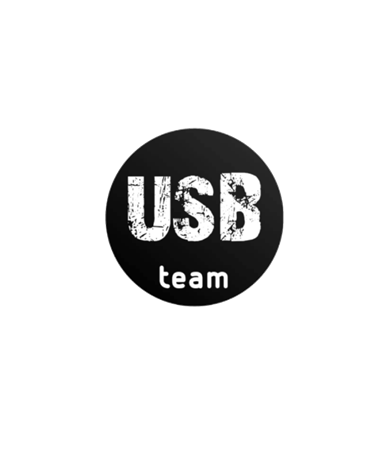 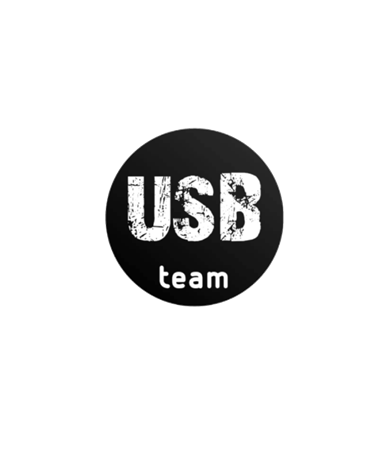 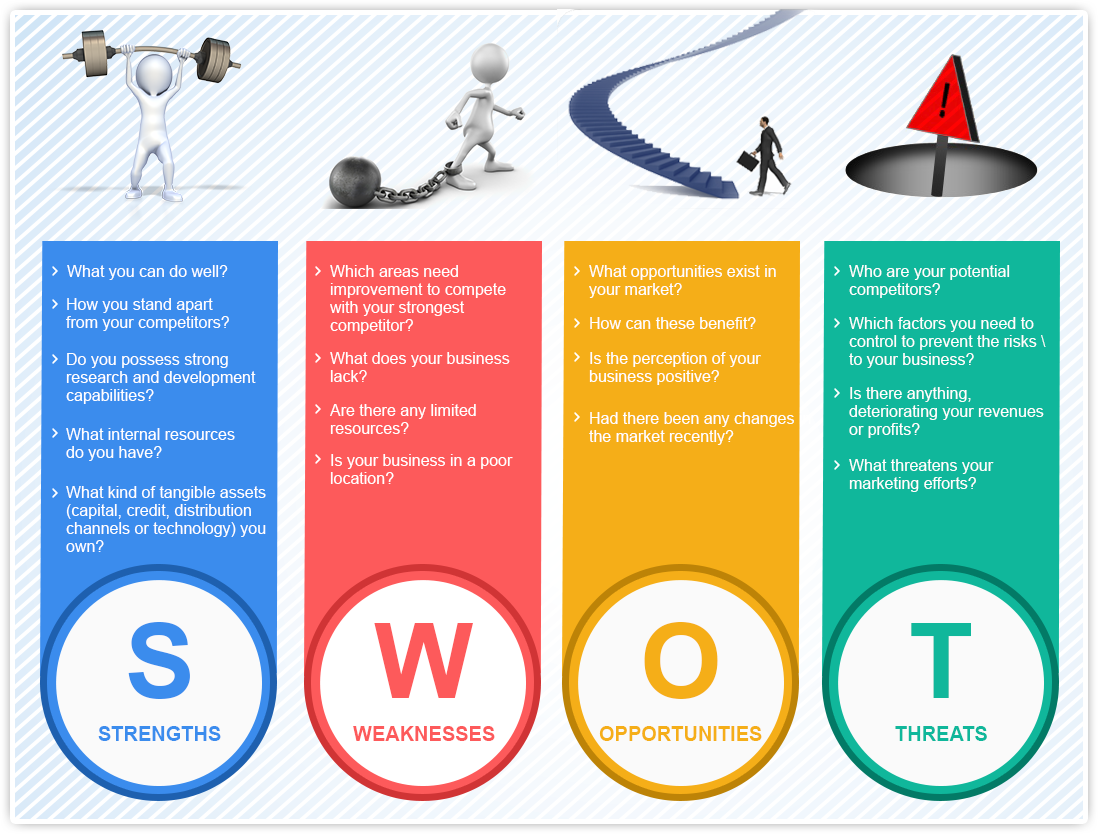 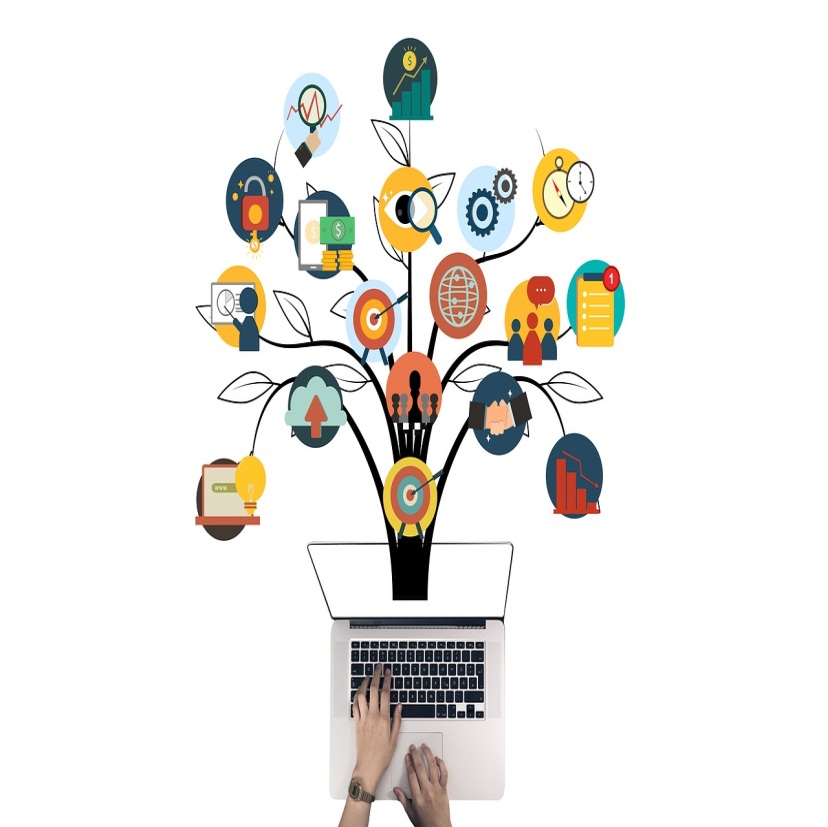 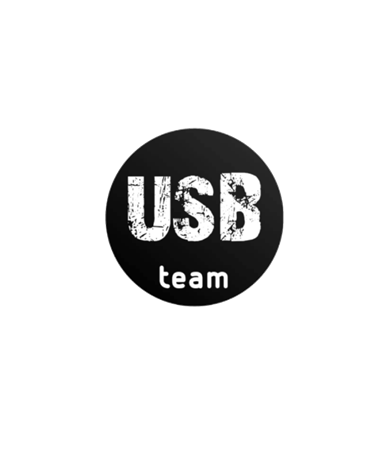 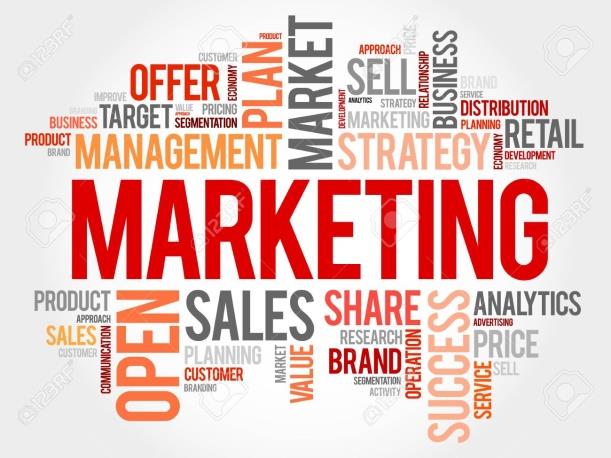 Marketing strategy is reflected in the fact that we promote our products on the market, through our social pages, as well as printing catalogs and brochures, then we distribute our products through local and regional distributors.
Usb team
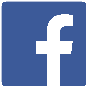 @usbteam
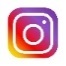 usbtam2000@gmail.com
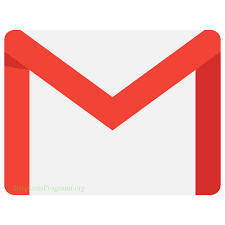 usbteam2000.wixsite.com/website
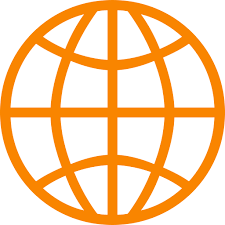 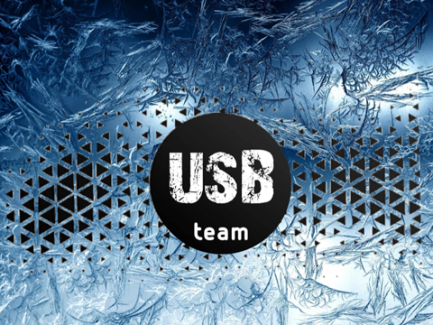 ASSORTMENT
TOP PRODUCTS
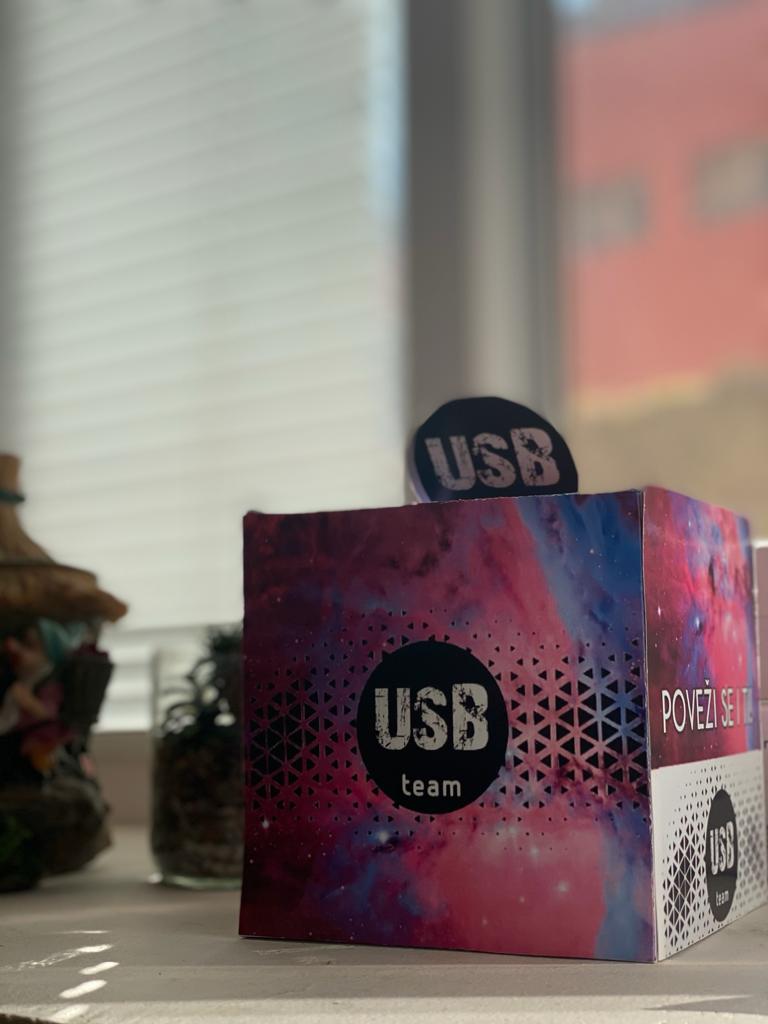 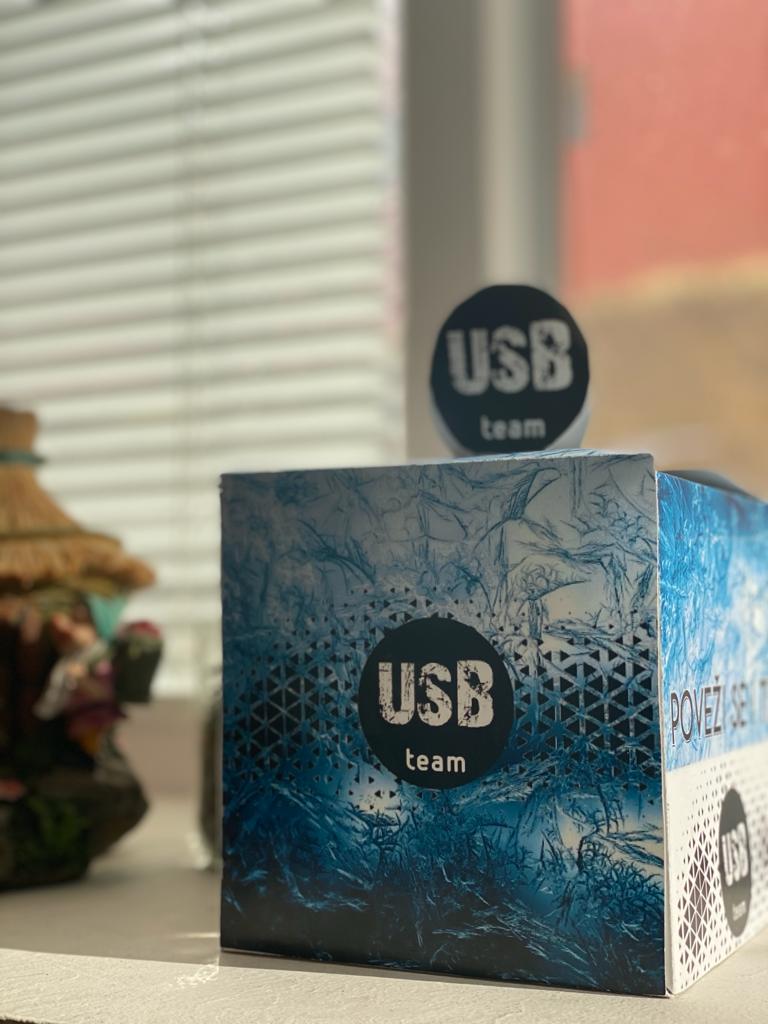 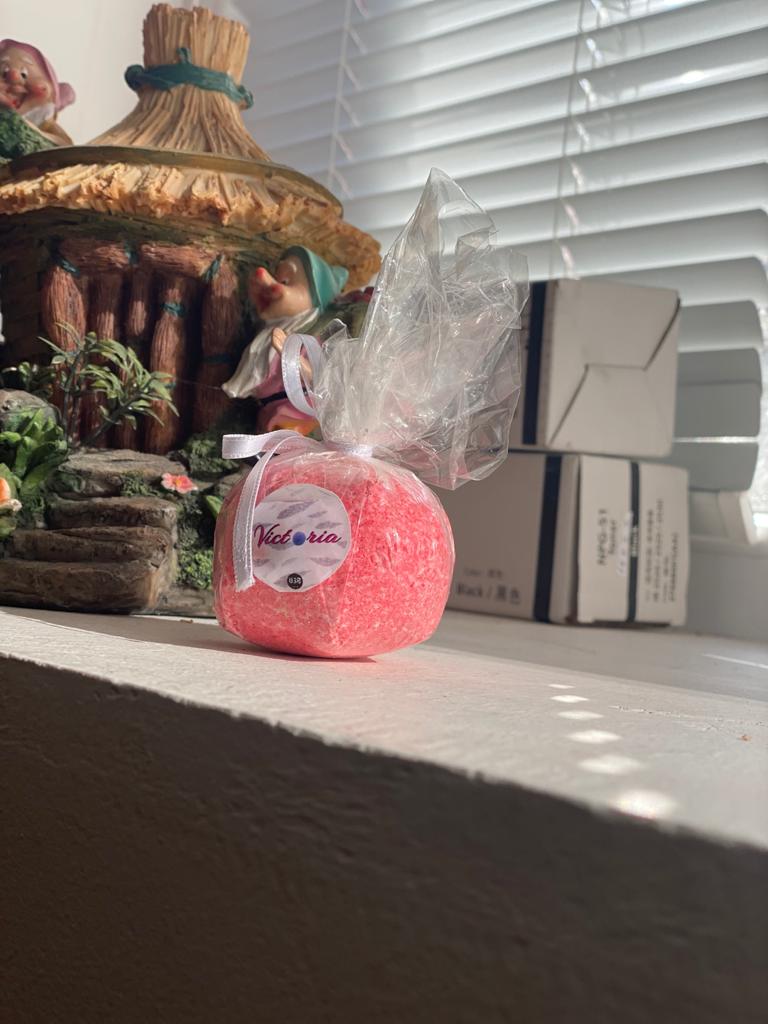 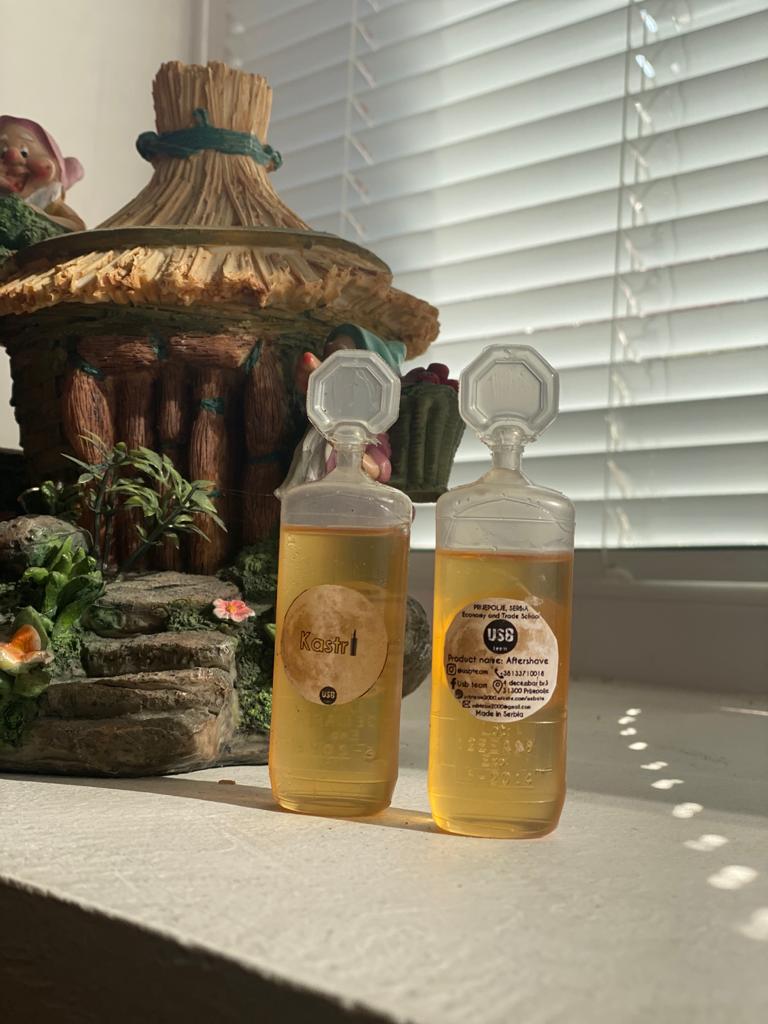 Women’s 
 gift box
Man’s 
 gift box
Victoria
bath bomb
Kasteri
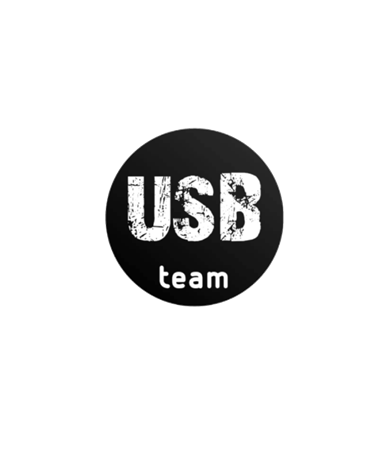 STRUCTURE OF EMPLOYEES
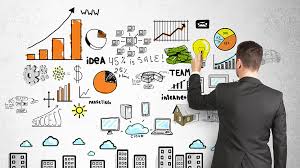 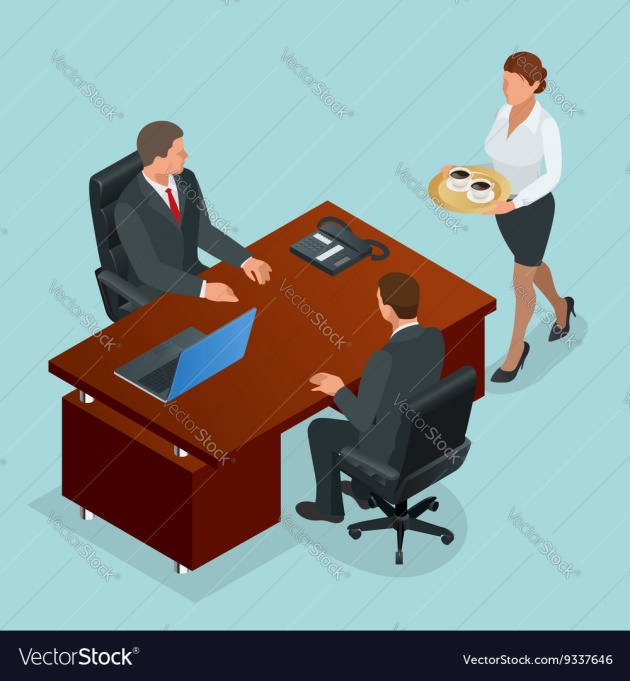 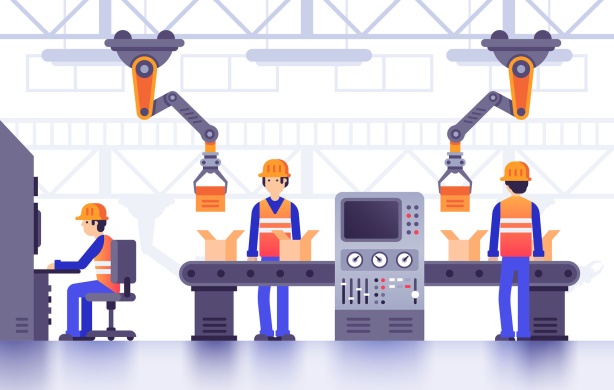 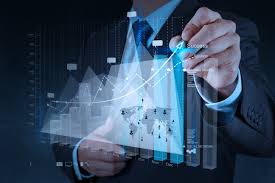 Marketnig
6
Production
Finance
General director
12
5
9
FINANCE
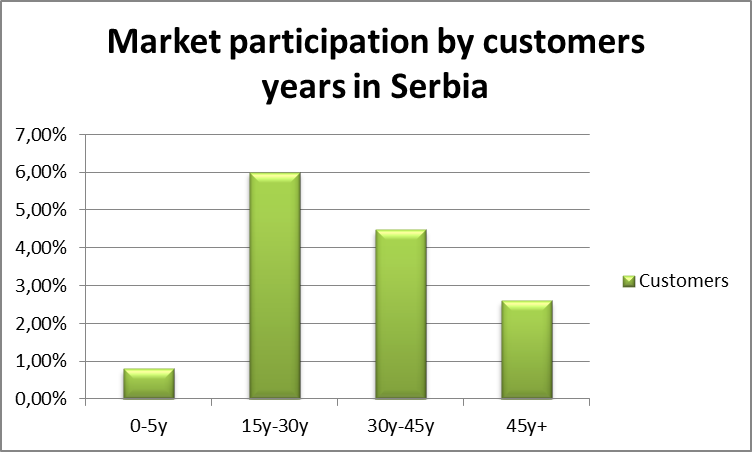 POINT COVERAGE
T
avail
10000
FT
loss
Q=12500
12500
Q
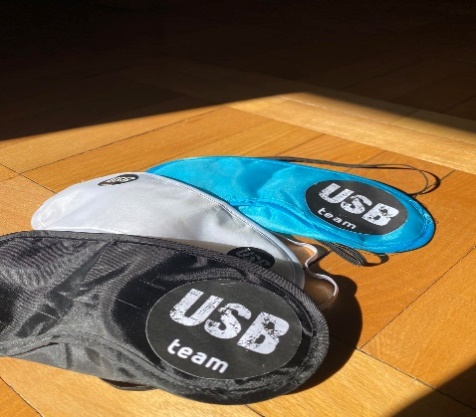 For all the financial details you can contact our finance manager.
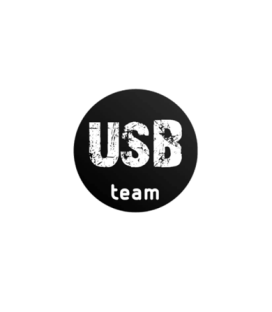 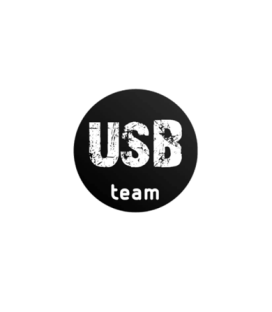 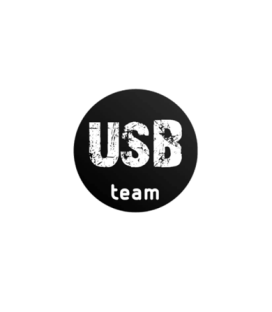 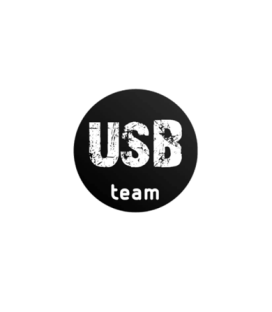 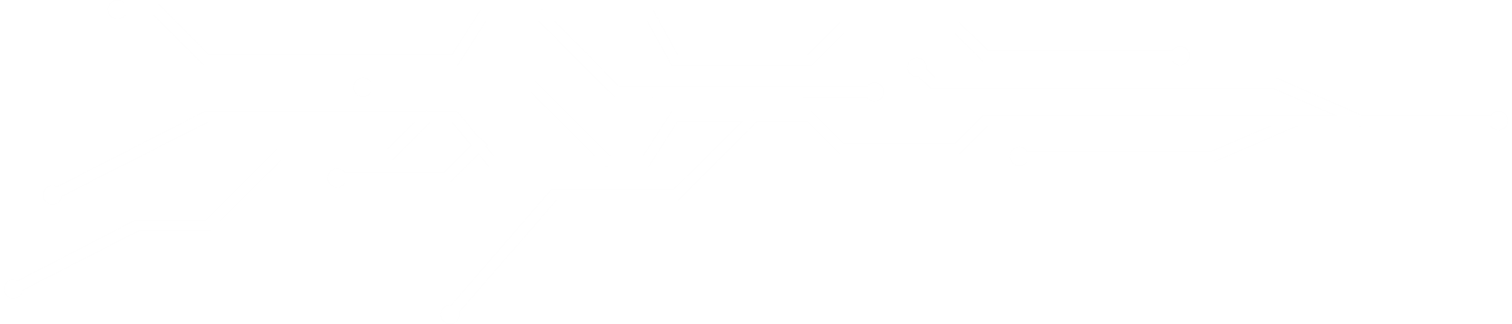 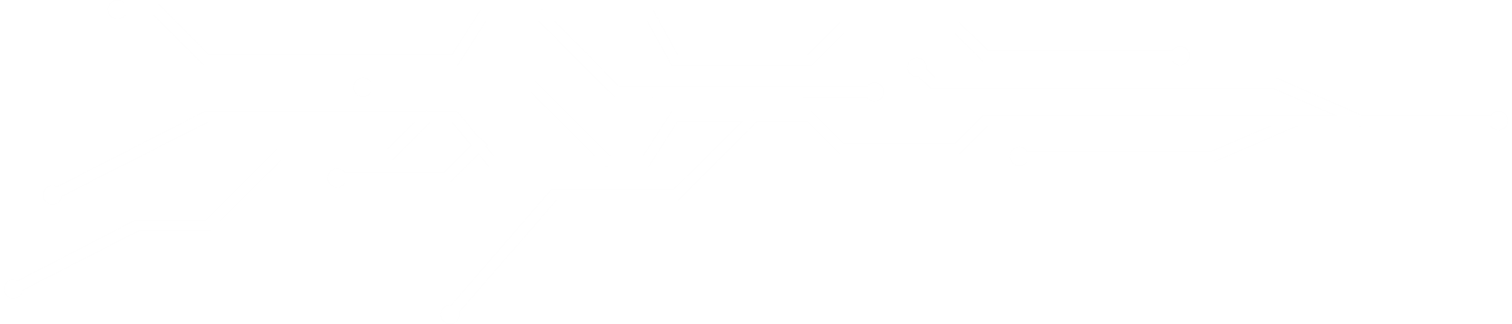 CONNECT!
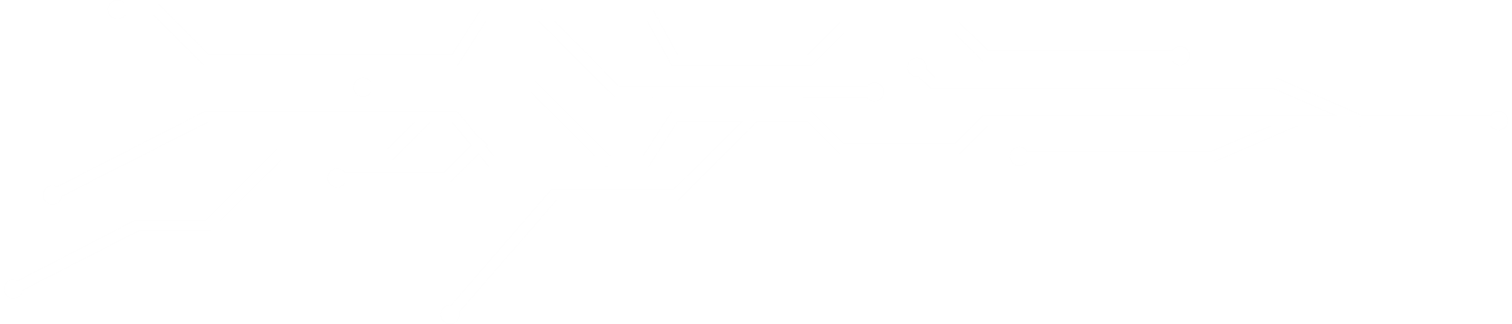 Thank You!